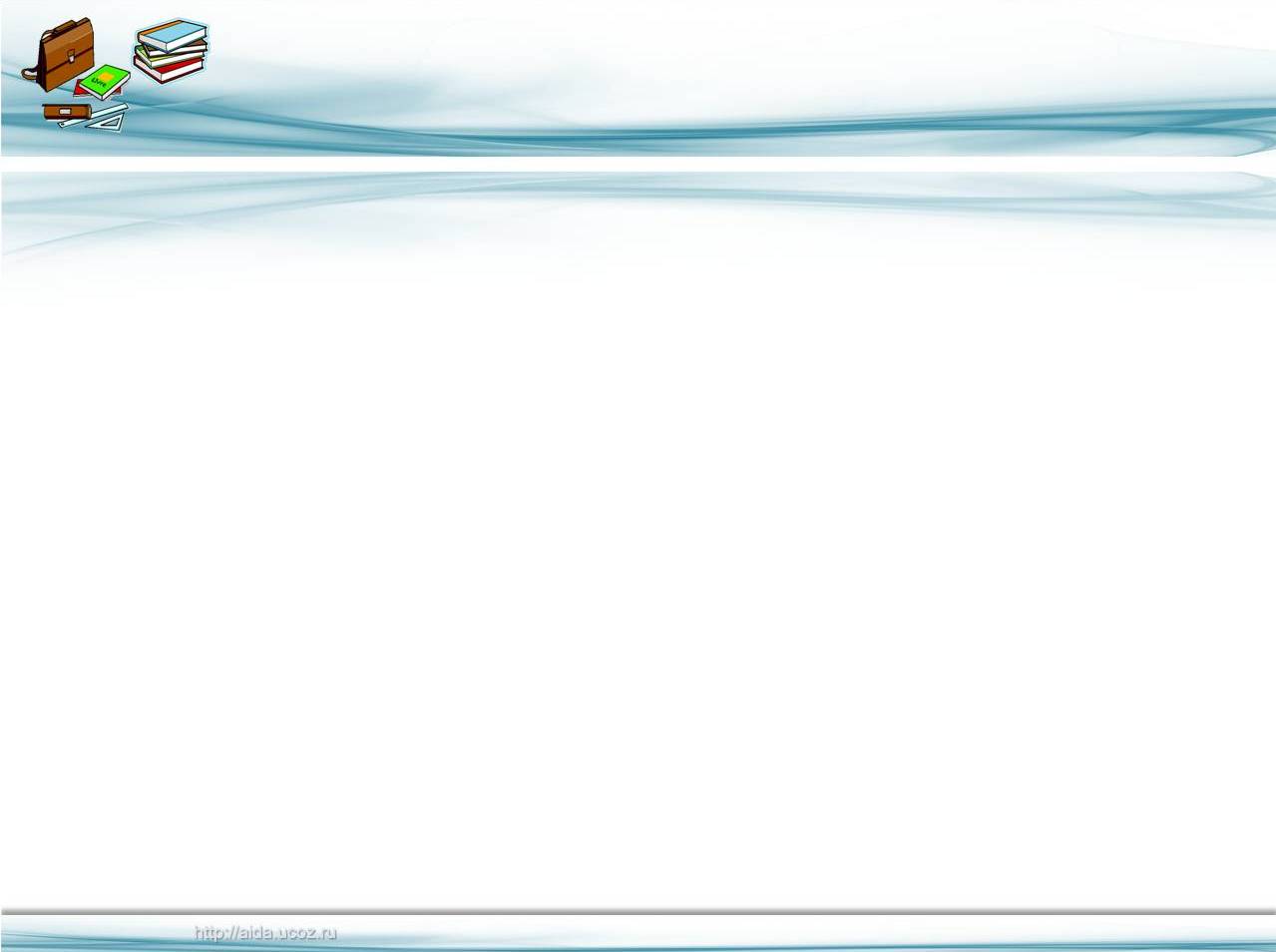 Исследование
зависимости между
параметрами колебаний 
нитяного и пружинного 
 маятников
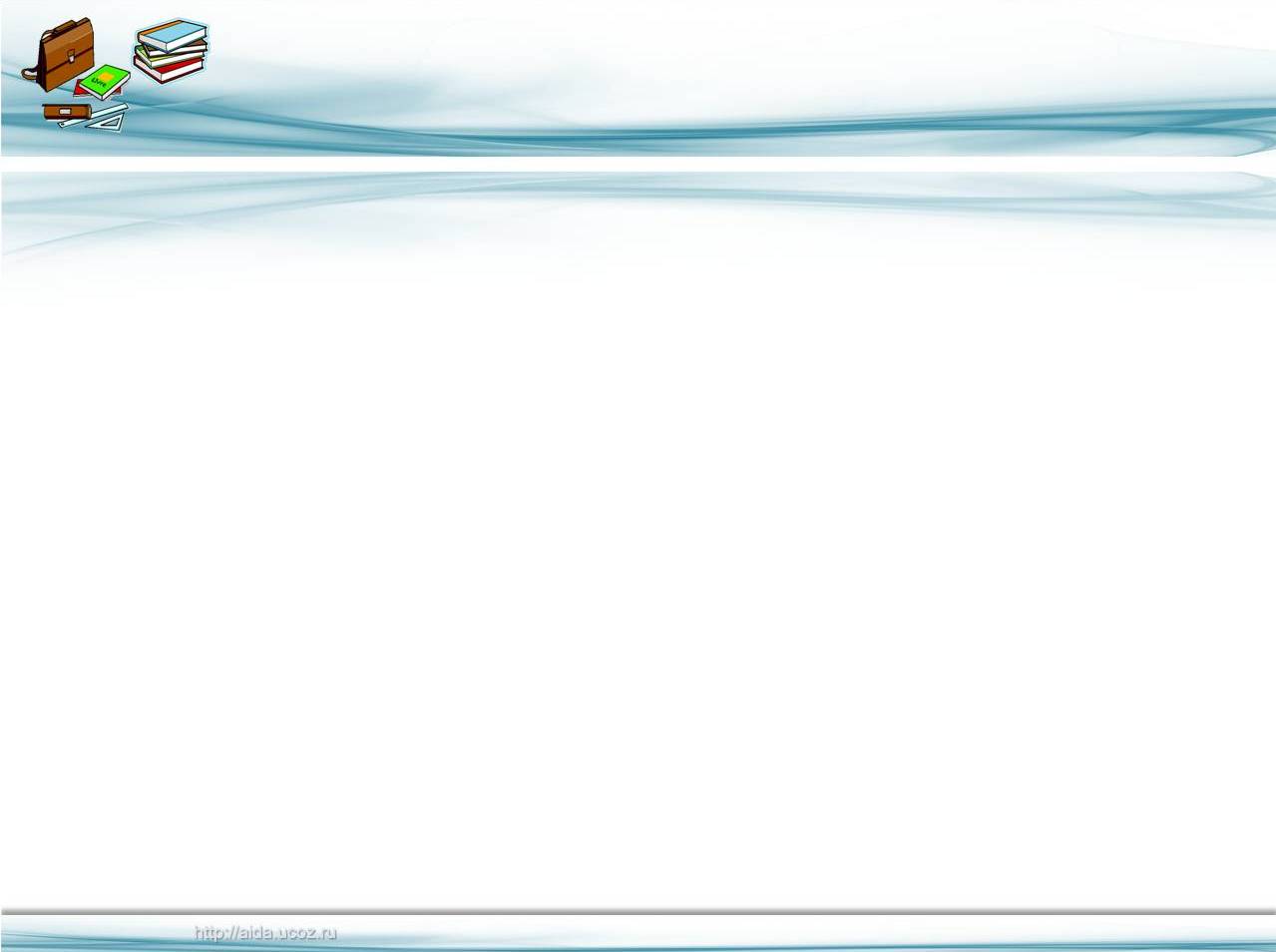 ЦЕЛЬ УРОКА:
ИССЛЕДОВАТЬ СВЯЗЬ МЕЖДУ ВЕЛИЧИНАМИ, ХАРАКТЕРИЗУЮЩИМИ КОЛЕБАНИЯ ПРУЖИННОГО И НИТЯНОГО МАЯТНИКОВ
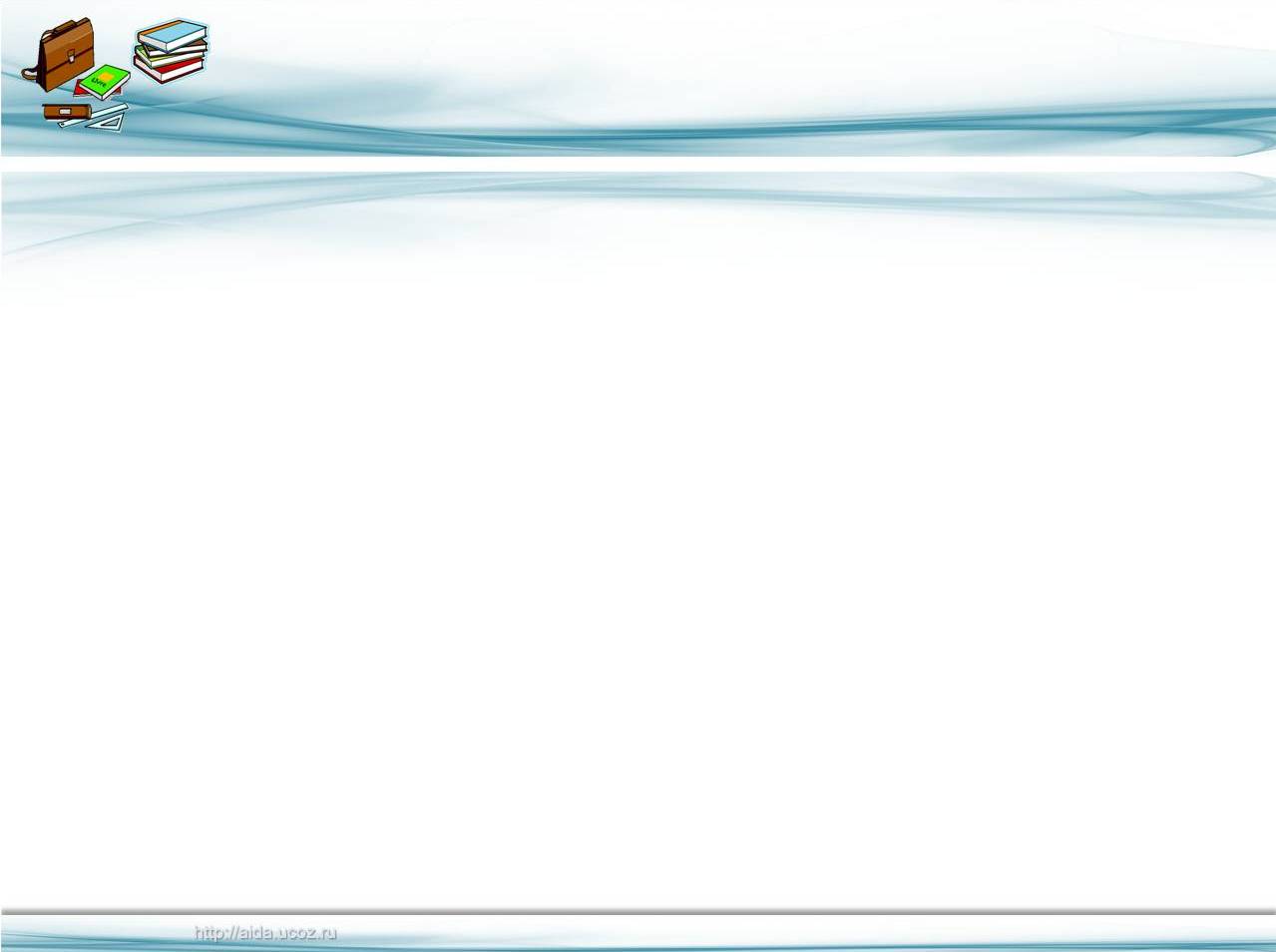 СТРУКТУРА 
ПОСТРОЕНИЯ
ИНФОРМАЦИОННОЙ
МОДЕЛИ
1. Постановка задачи.
2. Разработка модели.
3. Компьютерный или физический эксперимент.
4. Анализ полученных результатов.
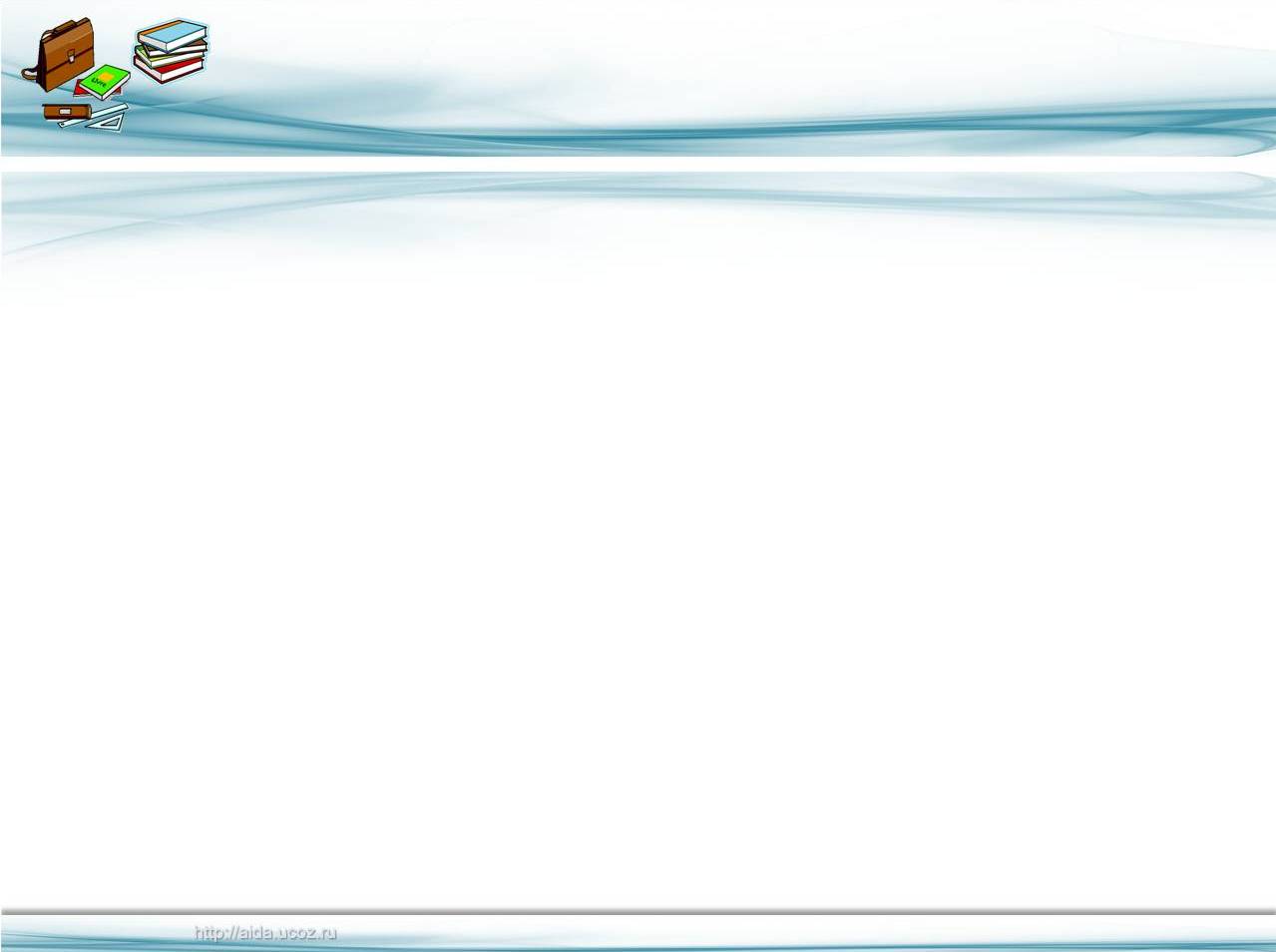 ОТВЕТЬТЕ НА ВОПРОСЫ
1. Для чего предназначена программа Excel ?
2. Наименьшая структурная единица электронной таблицы?
3.Как именуются ячейки таблицы? 
4. Какие данные могут храниться в ячейках таблицы? 
5. Что такое диапазон таблицы? Как он обозначается?
6. Как задать формулу для вычислений?
7. Каким способом можно занести формулу в несколько ячеек?
8. Что делать, если в формуле присутствуют элементарные математические функции?
9. При помощи какой команды в меню можно построить диаграммы?
10. Какой тип диаграммы лучше взять для построения графика?
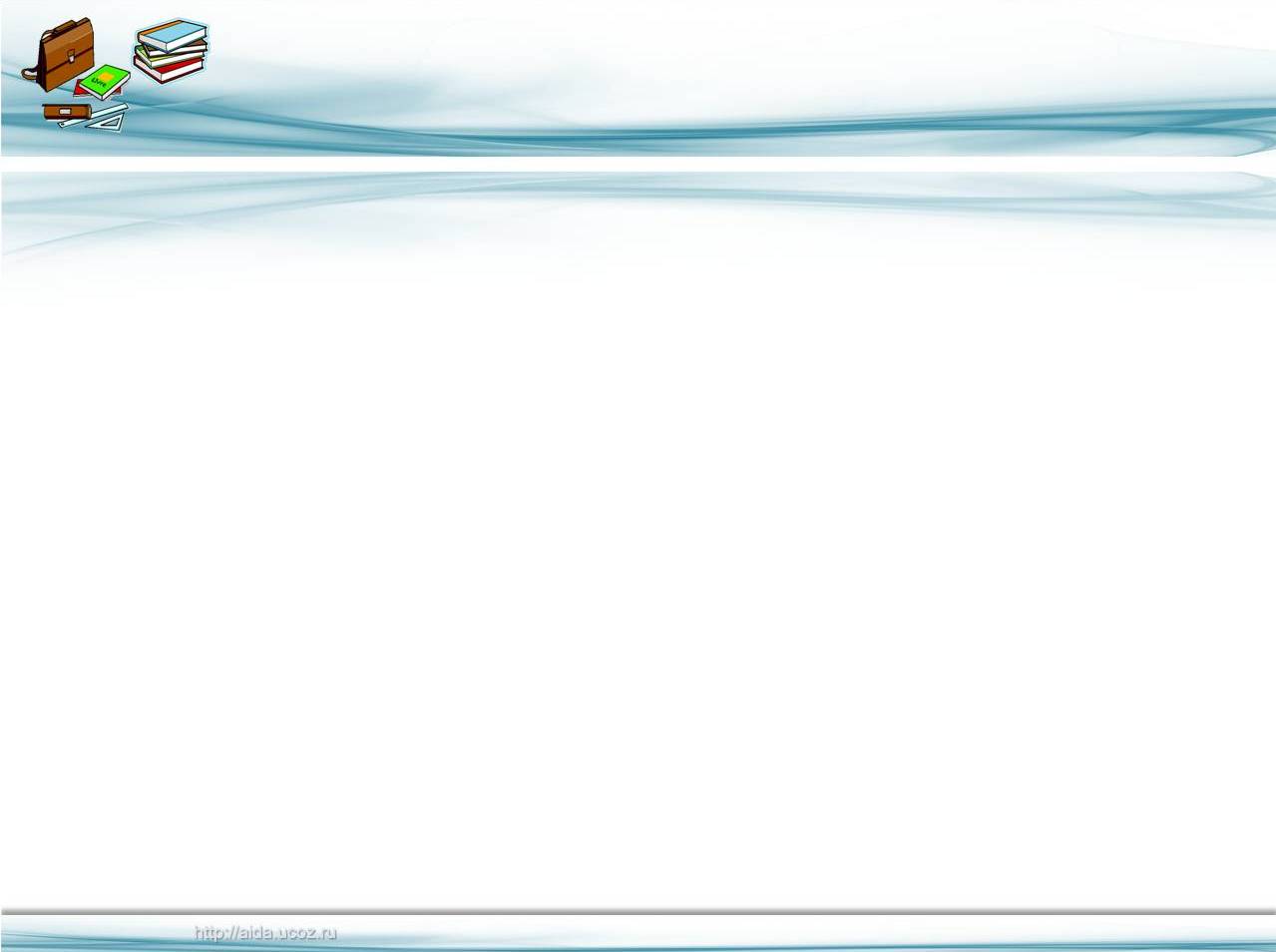 ОПРЕДЕЛИТЕ ПОНЯТИЯ:
1. Колебательное движение.
2. Свободные колебания.
3. Математический маятник.
4. Пружинный маятник.
5. Частота колебания.
6. Период колебания.
7. Возвращающая сила.
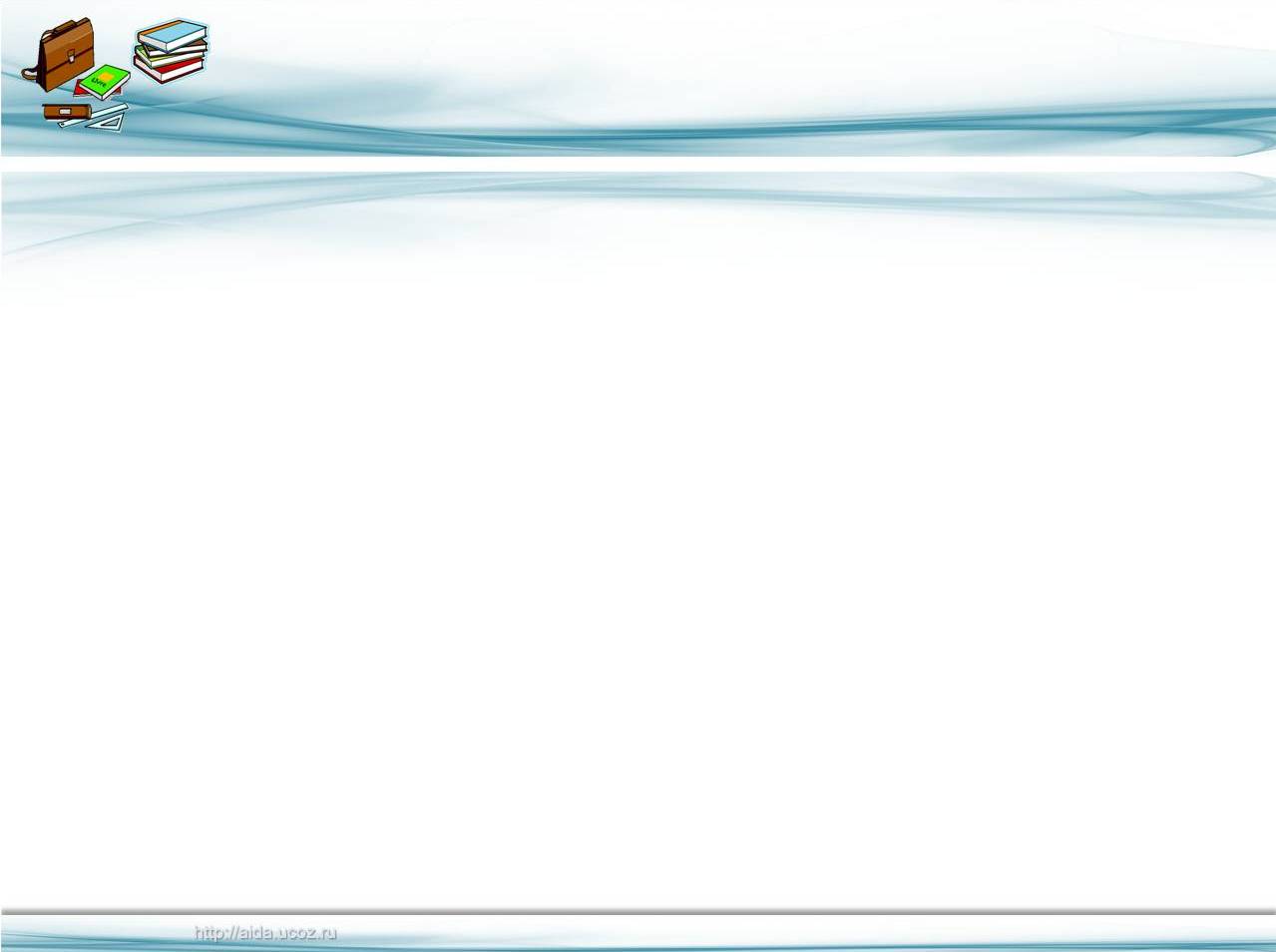 ИССЛЕДОВАТЕЛЬСКАЯ 
РАБОТА
Первая группа  исследует зависимость периода колебаний нитяного маятника от длины нити.
Вторая группа  исследует зависимость частоты колебаний нитяного маятника от длины нити.
Третья  группа  исследует зависимость периода колебаний пружинного маятника от массы тела.
Четвертая группа  исследует зависимость частоты колебаний пружинного маятника от массы тела.
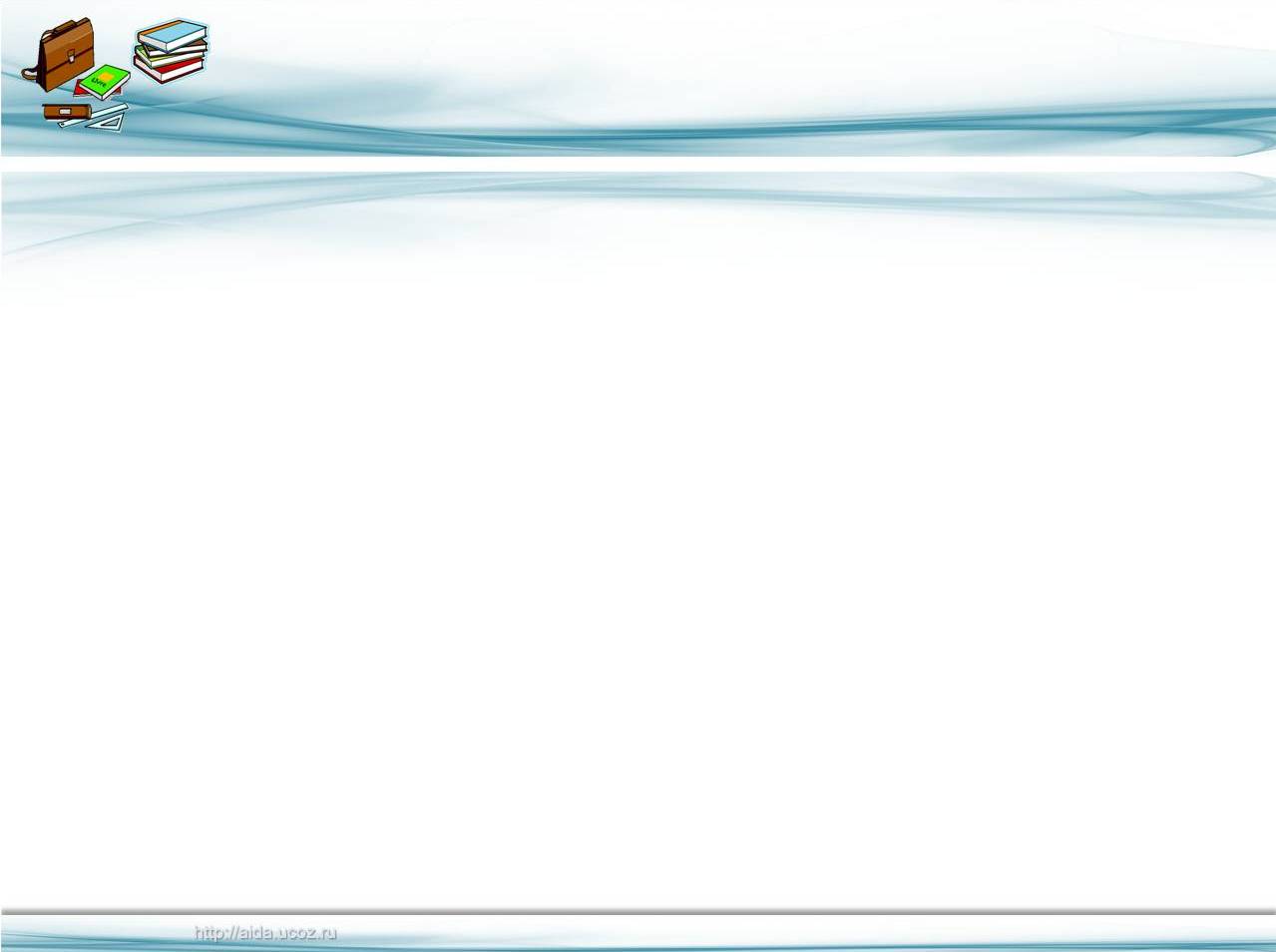 Анализ полученных

    результатов
Чем больше длина нити, тем больше период колебаний нитяного маятника.
Чем больше длина нити, тем меньше частота колебаний нитяного маятника.
Чем больше масса груза, тем больше период колебаний пружинного маятника.
Чем больше масса груза, тем меньше частота колебания пружинного маятника.
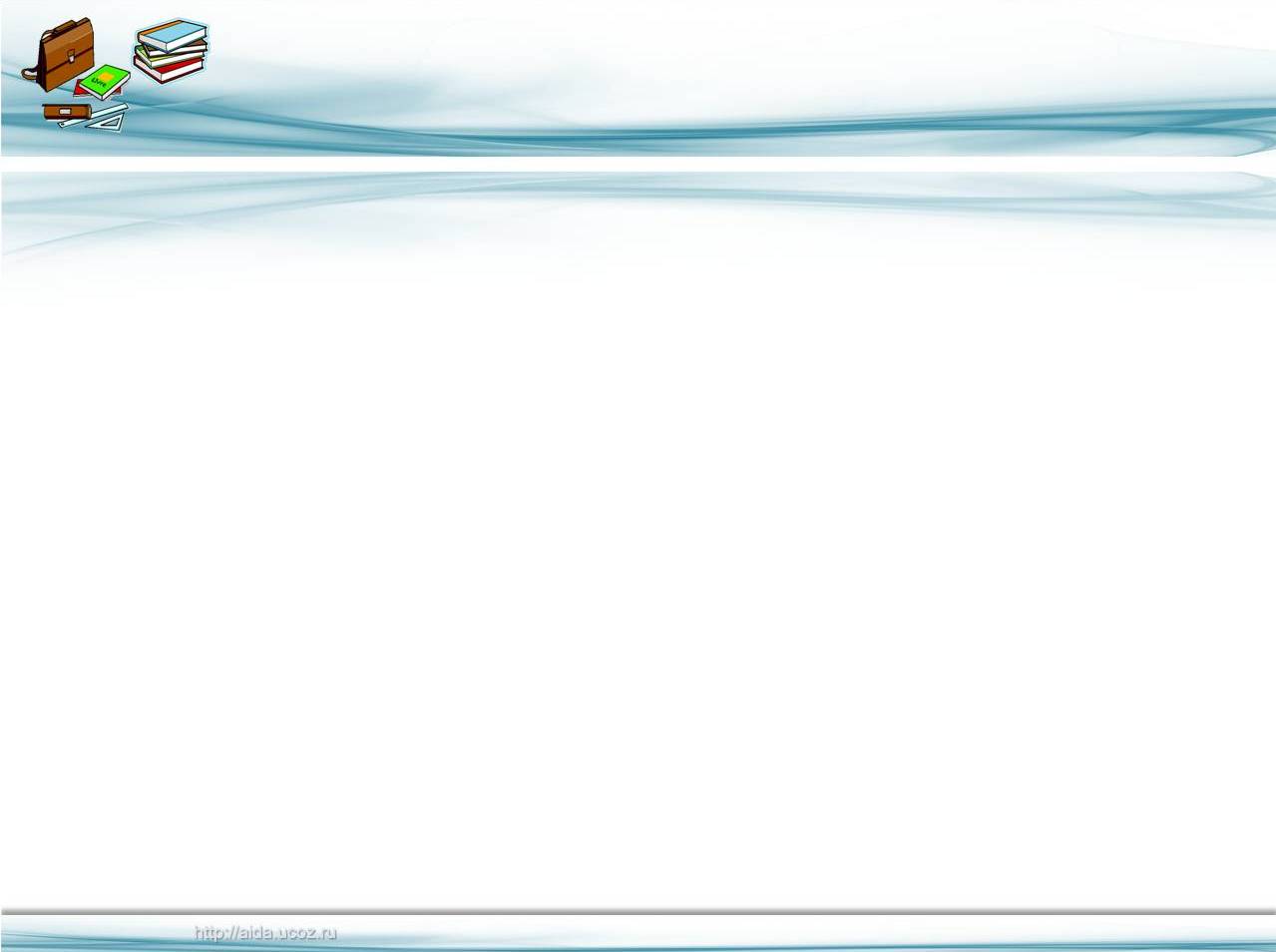 КОНТРОЛЬНЫЕ 
ВОПРОСЫ
Как меняется период колебаний нитяного маятника при увеличении длины нити в 4 раза?

Как меняется частота колебаний нитяного маятника при увеличении длины нити в 9 раз?

Как меняется период колебания пружинного маятника при увеличении массы груза в 9 раз? 

Как меняется частота колебаний пружинного маятника при увеличении массы груза в 4 раза?
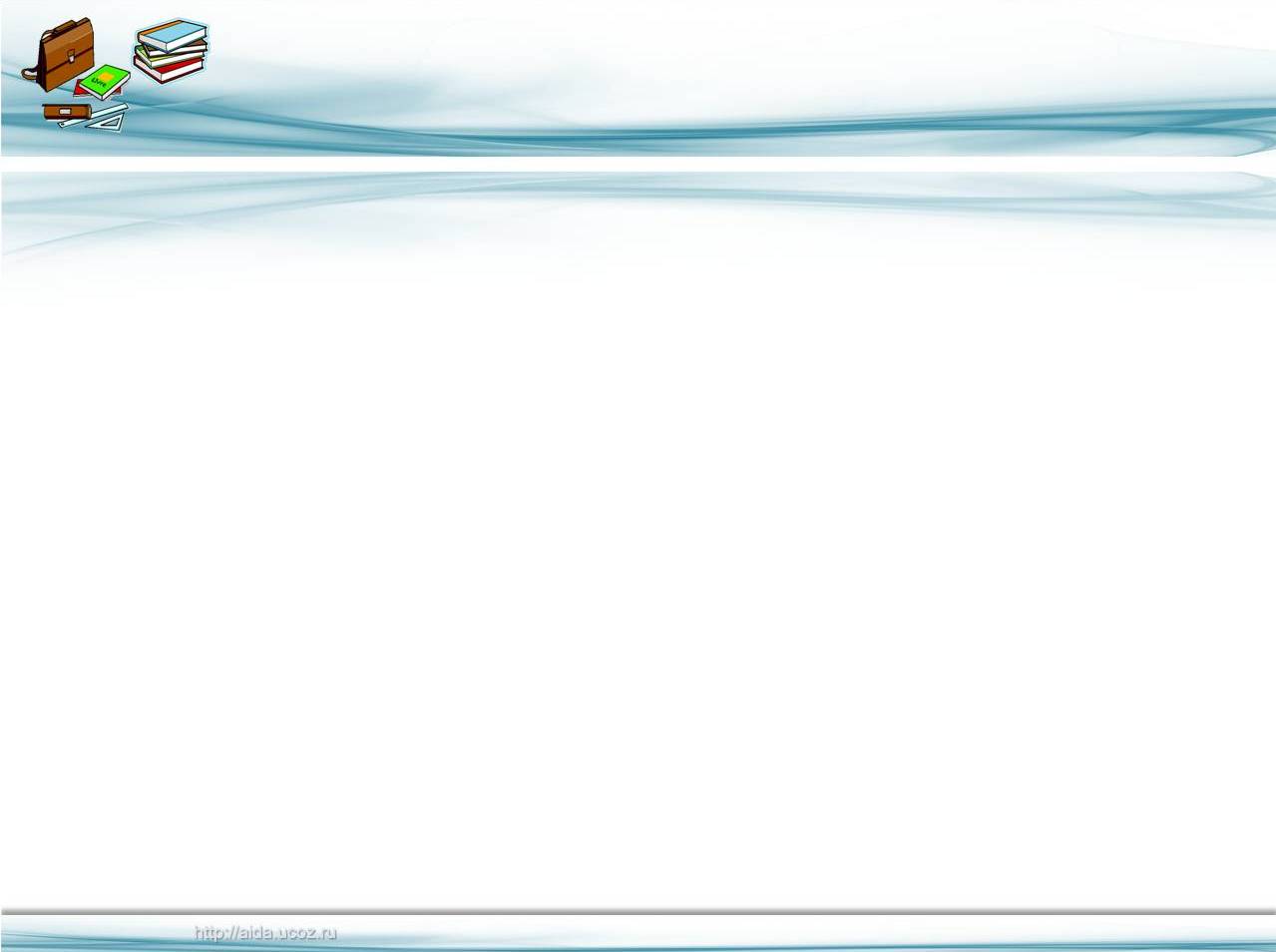 СПАСИБО!
МОЛОДЦЫ!